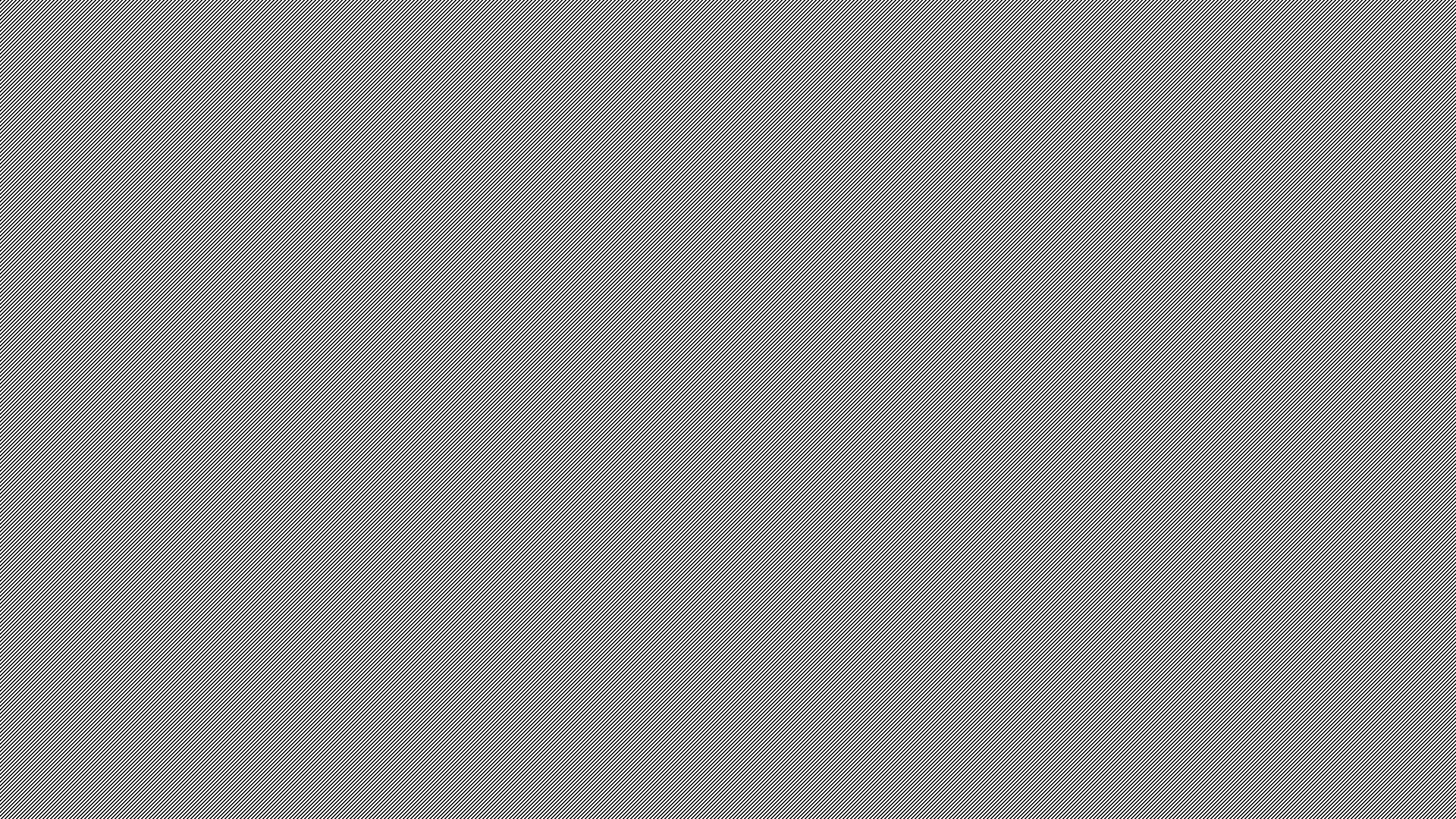 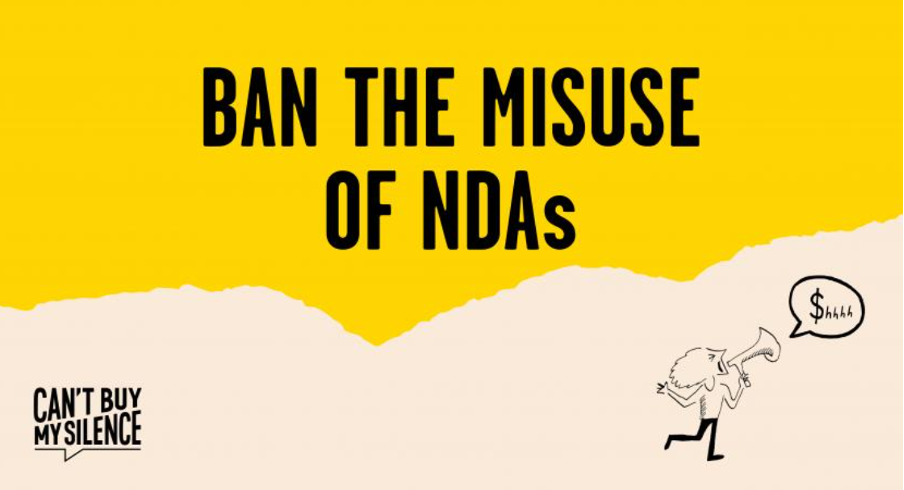 Zelda Perkins and Julie Macfarlane
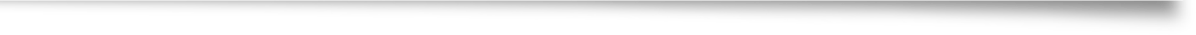 cantbuymysilence.com
@cbmsilence
Non-disclosure agreements 101
What are non-disclosure agreements?
A non-disclosure agreement (“NDA”) is a contractual agreement in which the parties make a mutual agreement not to disclose material or knowledge designated as confidential to third parties
Essential elements of an NDA
They are mutual / reciprocal (victims are pressured to promise silence in order to secure a settlement that protects their own privacy)
Permanent (may even bind “successors”)
Requires confidentiality in relation to all third parties, sometimes with named exceptions 
Breaking the NDA technically means contract breach and may lead to explusion
When do universities use NDAs?
Pre-emptively	         To permit access 	In a final 
before mediation/	to the decision		“resolution”
investigation
NDAs are used to silence victims
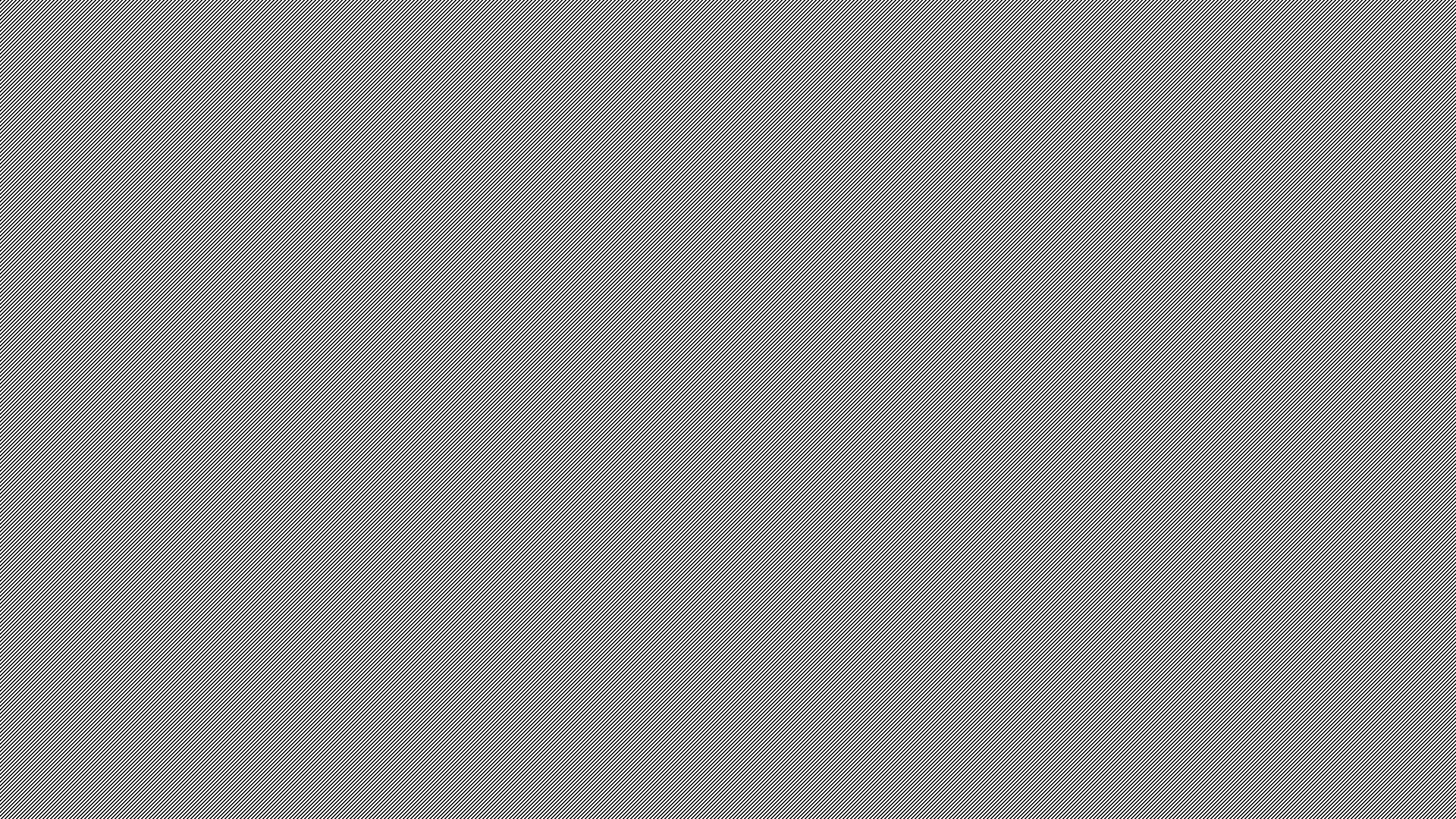 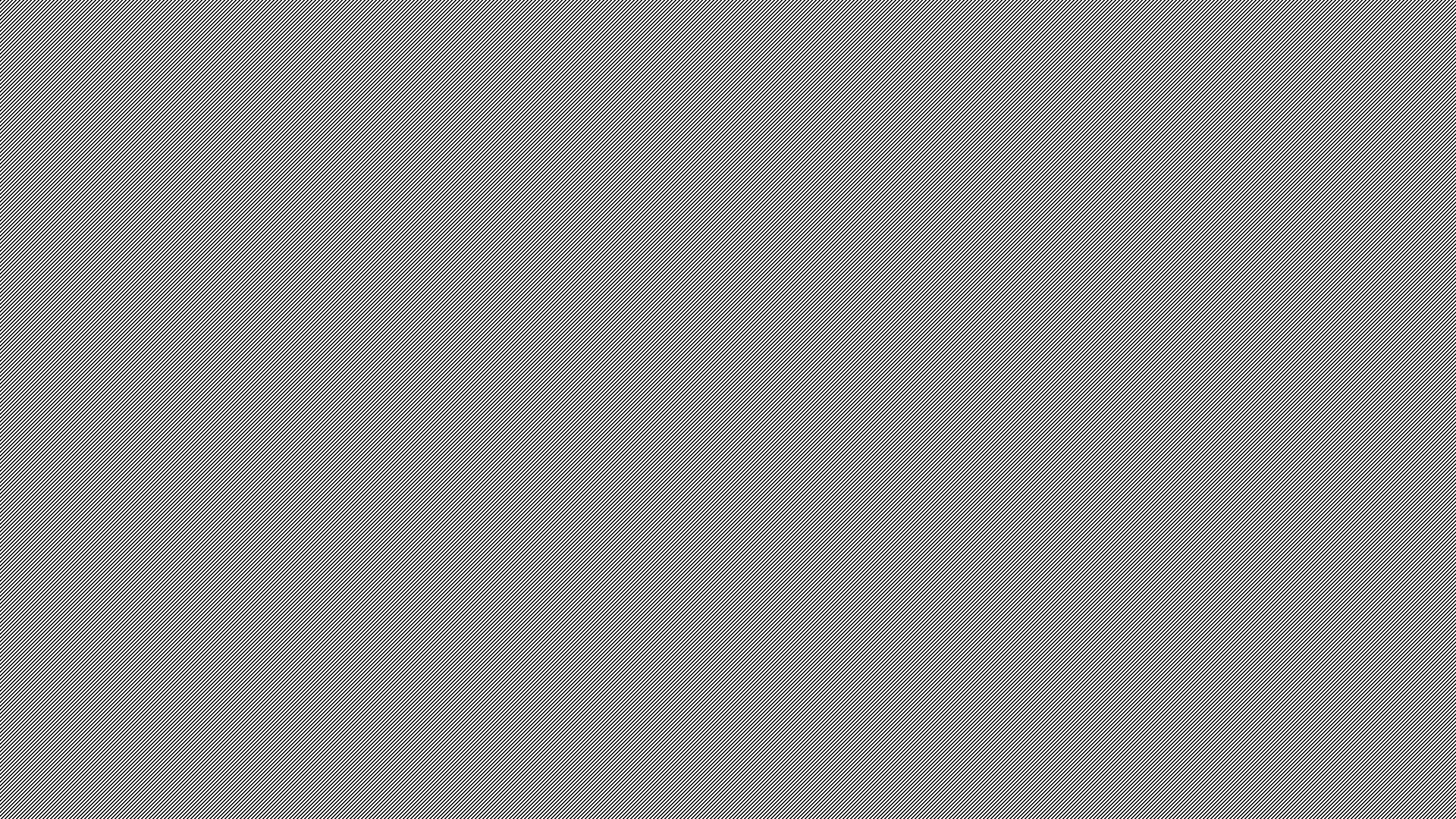 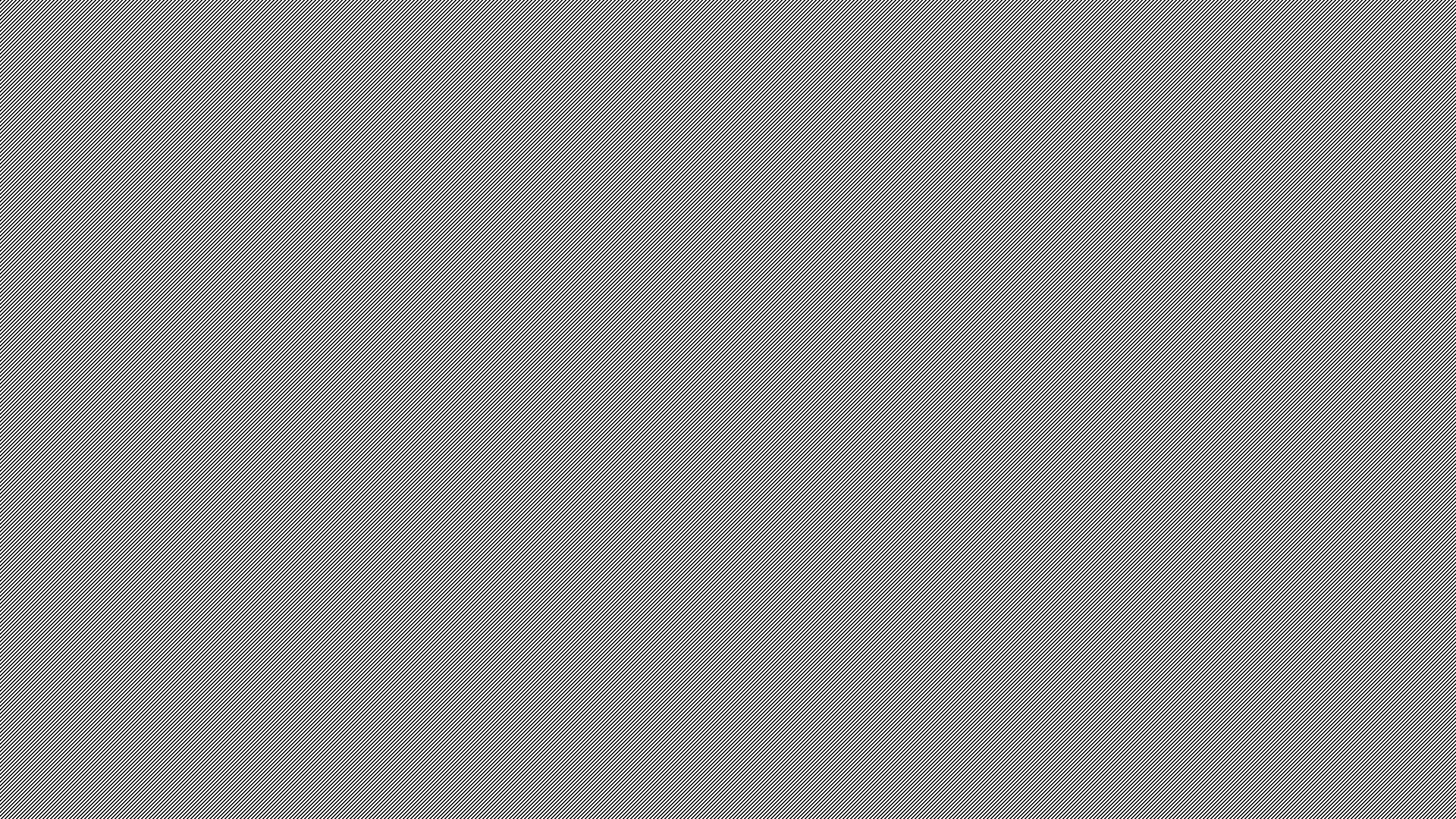 NDAs are also made between the university and employee / perpetrator
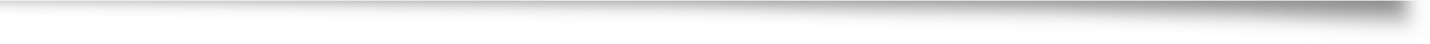 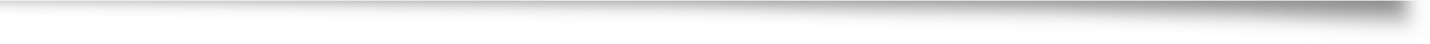 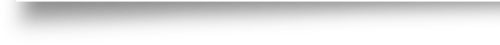 Where an employee is being terminated, employer makes a $ settlement including NDA 
Alignment of interests re secrecy
Victims are rarely involved
NDA consequences
Permanently gag victims 
Allow a person who has behaved abusively and possibly criminally to stay put or move with impunity  
Protect an employer’s reputation and the career of the perpetrator at the expense of the victim 
Chill the climate for reporting harassment, discrimination or other misconduct 
Require the victim and in some cases co-workers to tell lies or risk being sued for defamation
Test your knowledge and understanding!
True or false?
True or false?
True or false?
True or false?
What is the difference between….
What is the difference between….